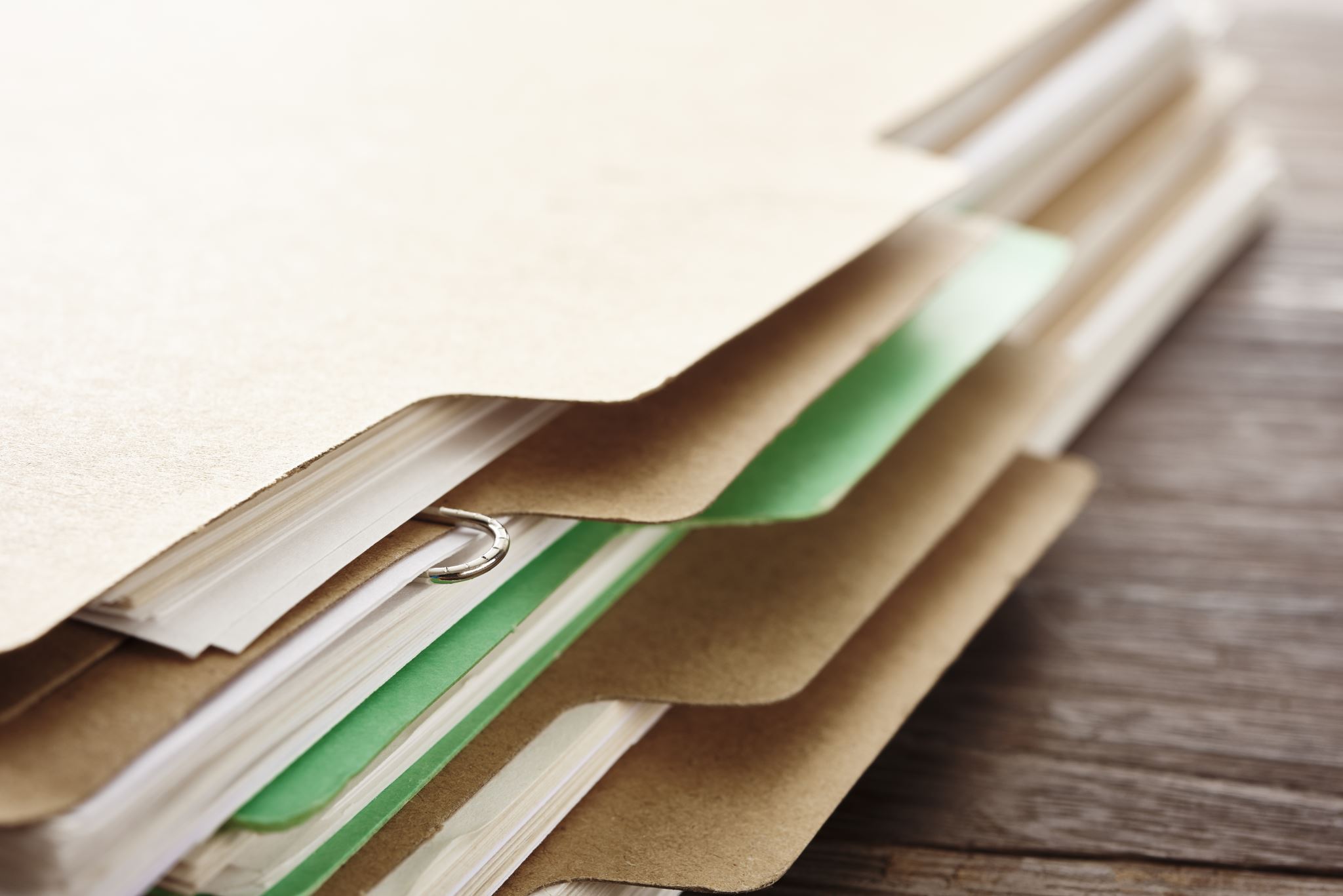 ΠΑΡΟΥΣΙΑΣΗ ΓΛΩΣΣΑΣ
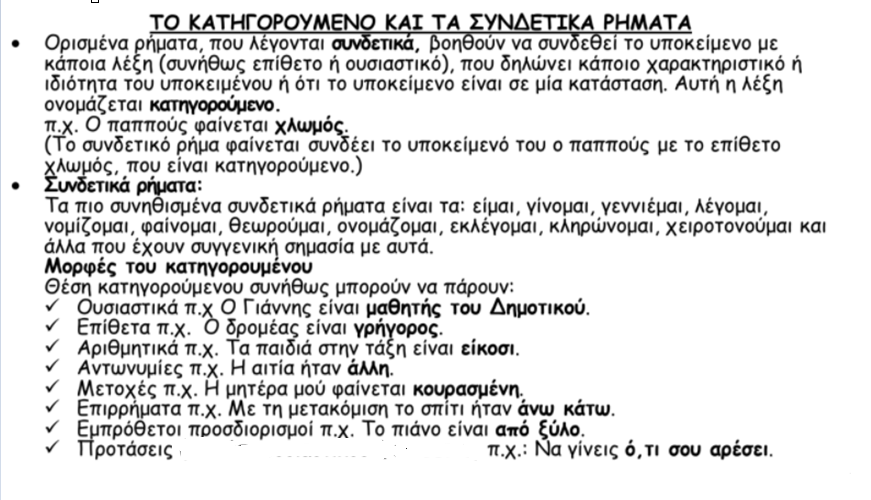 1. Σημείωσε Υ για το υποκείμενο, Ρ για το Ρήμα, Α για το Αντικείμενο και Κ για το Κατηγορούμενο.
Υ                Ρ               Κ
Τα παιδιά φαίνονται καλοδιάθετα. 
        Υ             Ρ          Α 
Ο Μάριος πήρε το βιβλίο. 
         Υ                          Υ             Ρ                   Κ
Ο Δημήτρης και ο Νίκος εκλέχθηκαν αντιπρόεδροι. 
         Υ                    Ρ                     Κ
Η Σταυρούλα διορίστηκε αναπληρώτρια. 
        Υ             Κ
Είμαστε ό,τι τρώμε.